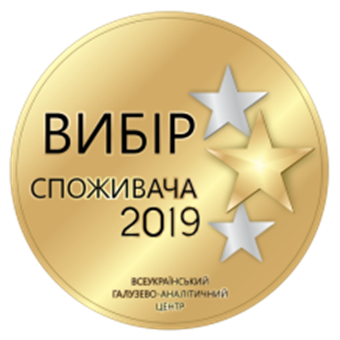 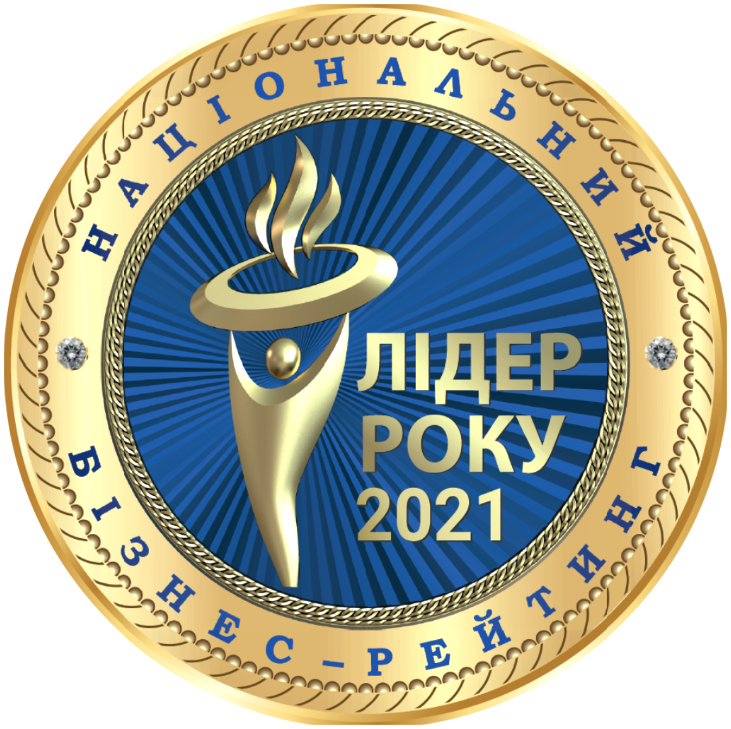 ЧАЙНИКИ ЕЛЕКТРИЧНІ
RKT85-GS Smart
 Потужність 2200 Вт
 Ємність 1,7 л
 Електронне управління. Операція з двома кнопками: легко та коректно
 Регулювання температури води 40 0, 70 0, 80 0, 90 0 , 100 0
- Кольорові індикатори температури води
- Підтримування температури води
 Закритий нагрівальний елемент з нержавіючої сталі
 Поворот на 3600 
 Автоматичне відключення при закипанні
 Захист від перегріву
 Шкала рівня води
 Знімний фільтр
 Корпус: міцне термостійке скло
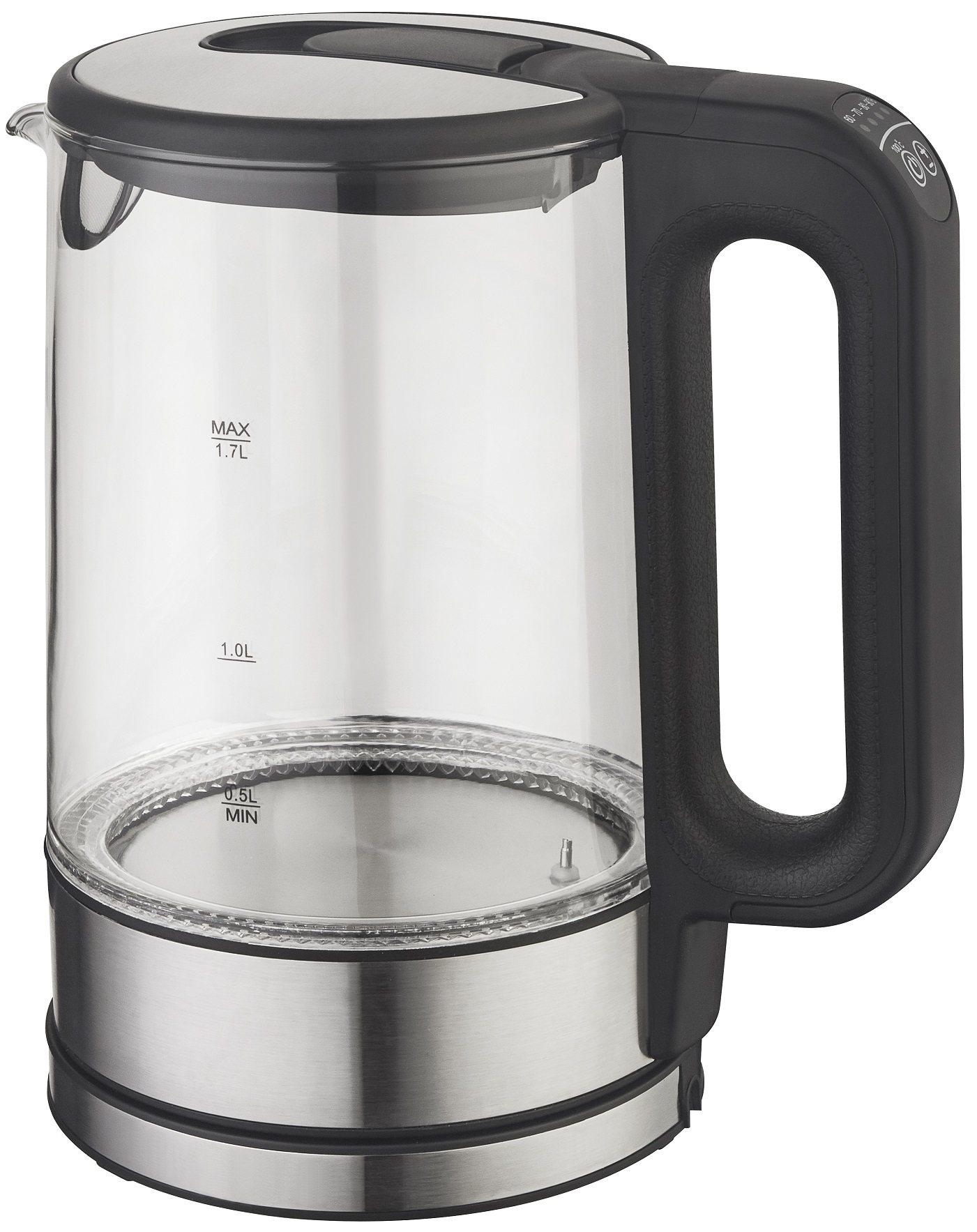 2
RKT80-B 

 Потужність 1100 Вт
 Ємність 1 л
 Закритий нагрівальний елемент з нержавіючої сталі
 Поворот на 3600 
 Автоматичне відключення при закипанні
 Захист від протікання
 Шкала рівня води
 LED підсвітка
 Знімний фільтр
 Корпус: міцне термостійке скло
 Колір пластика: чорний
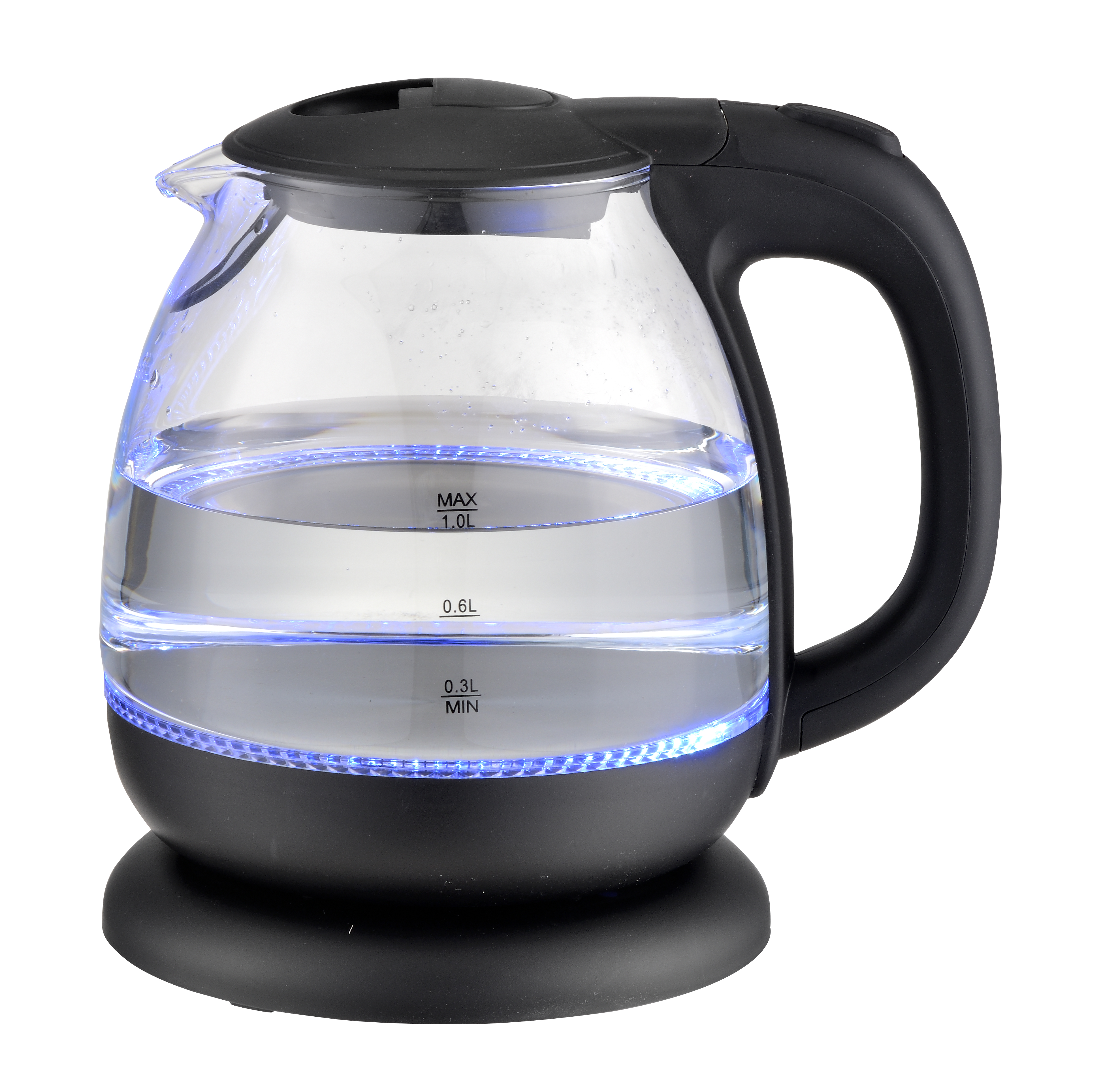 Компактний скляний чайник
3
RKT79-B Smart
 Потужність 2200 Вт
 Ємність 1,7 л
 Електронне управління: багатофункціональний джойстік (Sensor touch)
 LCD дісплей
 Регулювання температури води від 40 0  до 100 0
- Кольорові індикатори температури води
- Підтримування температури води
 Закритий нагрівальний елемент з нержавіючої сталі
 Поворот на 3600 
 Автоматичне відключення при закипанні
 Захист від перегріву
 Шкала рівня води
 Знімний фільтр
 Знімна кришка
 Корпус: нержавіюча сталь. Колір: чорний
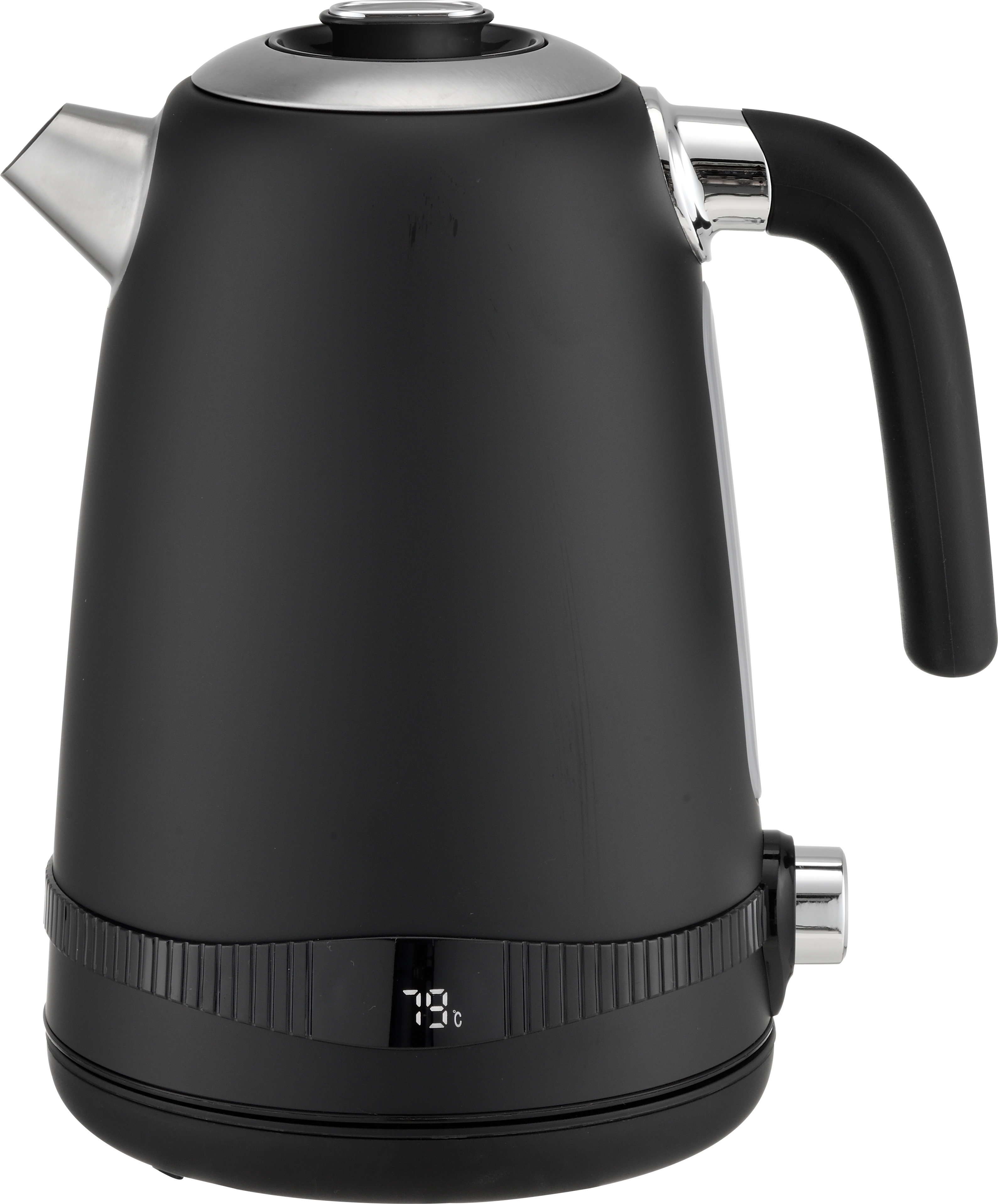 4
RKT86-GB Smart
 Потужність 2200 Вт
 Ємність 1,7 л
 Електронне управління з функцією кип'ятіння та 13 рівнями налаштування температури для різних потреб
від 40 0  до 100 0 
 Великий дисплей для управління температурними режимами на корпусі
 4 попередньо встановлені температурні режими: 70 0, 80 0, 90 0 , 100 0
- Підтримування температури води (2 години)
 Закритий нагрівальний елемент з нержавіючої сталі
 Поворот на 3600 
 Автоматичне відключення при закипанні
 Захист від перегріву
 Знімний фільтр
 Корпус COOL TOUCH: міцне термостійке скло, покрите харчовим пластиком
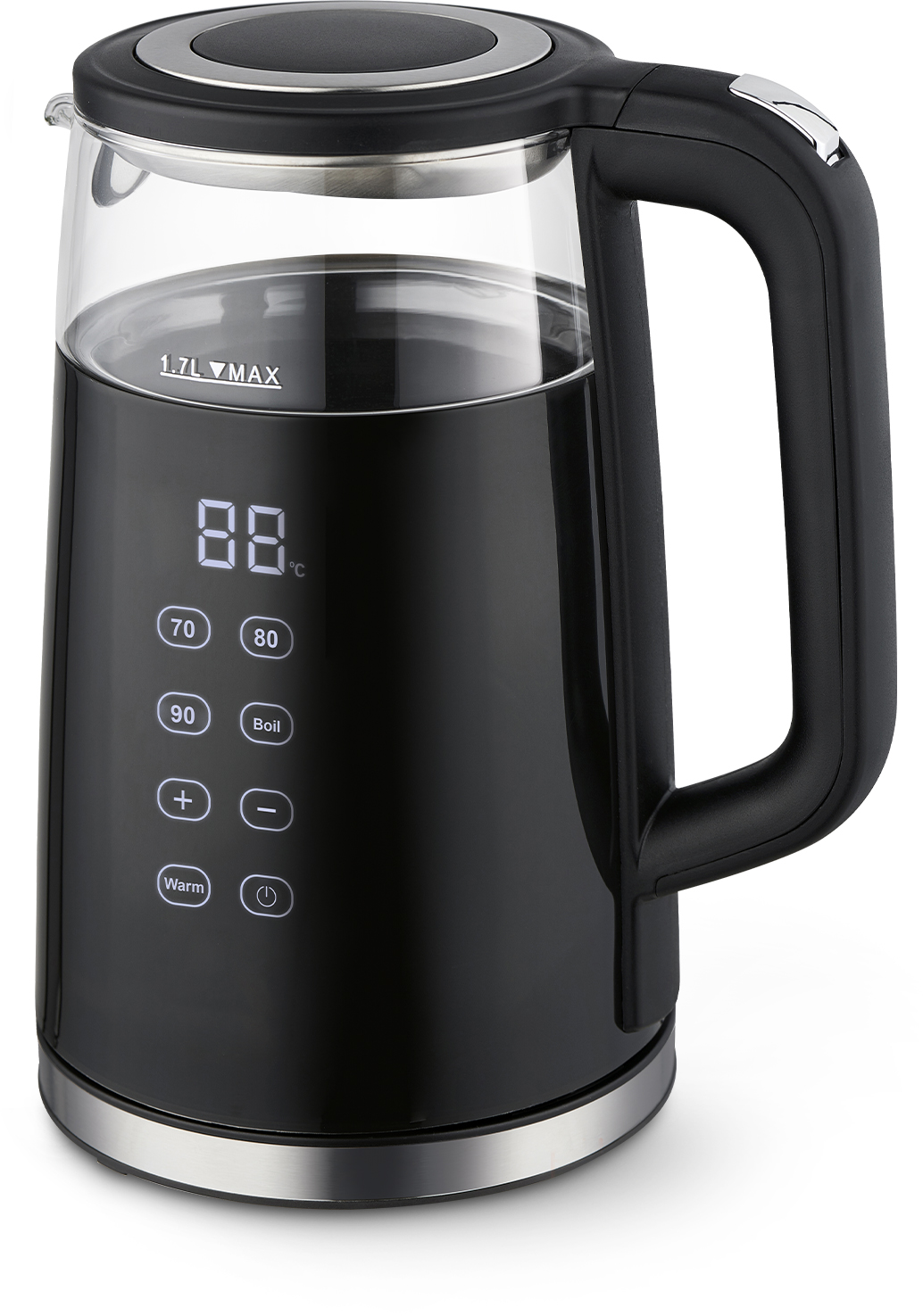 5
Дякуємо за увагу!
ВІДДІЛ ПРОДАЖІВ
(044) 207-10-43 (вн.1028)
sale@rotex.ua
СЕРВІСНЕ ОБСЛУГОВУВАННЯ
(044) 207-10-47
support@rotex.net.ua
Україна, м. Київ